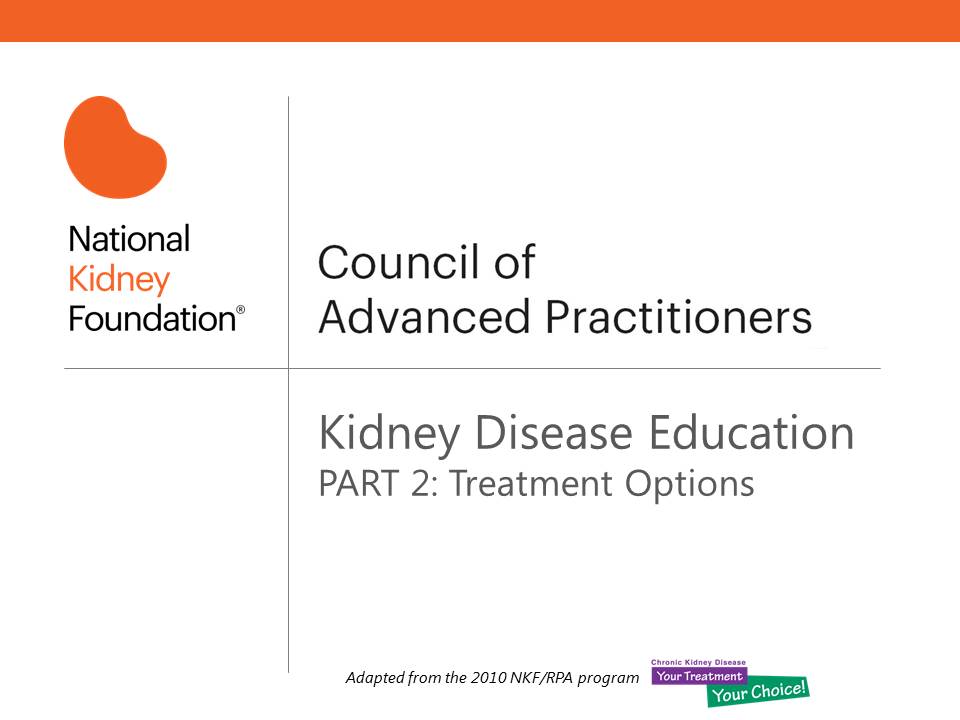 [Speaker Notes: This is an educational program created by the National Kidney Foundation Council of Advanced Practitioners (NKF-CAP), adapted from the NKF/RPA program “Your Treatment, Your Choice.”  It is for people with kidney disease who need treatment for kidney failure – and for their families. The program is presented at an 8th grade level but feel free to embellish it with the suggested references if needed. 

The educational slides set is abbreviated from its source material and divided into two parts: Overview  of  Kidney Disease and Treatment Options

Part 2: Treatment Options discusses the types of dialysis, transplantation,  and the option of medical management

The original legislation on Kidney Disease Education (KDE) classes is: 
Federal Register. 2009;74(226):62003]
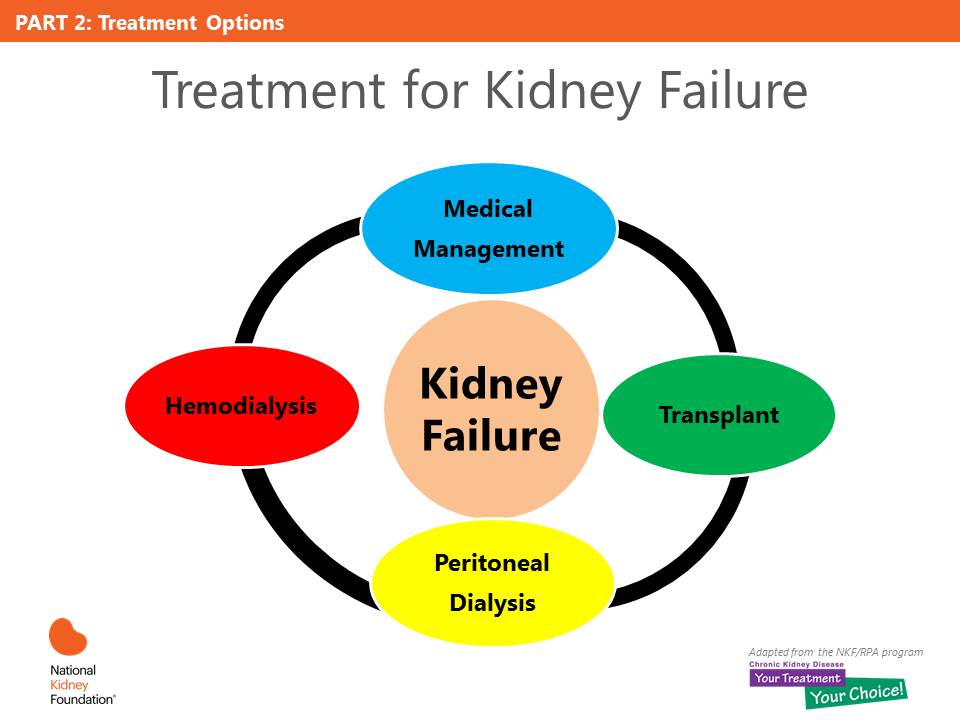 [Speaker Notes: Review that patients are presently in medical management.  Explain that many patients do many types of treatment in their lifetimes and all are the patient's choice.  Many options are available. 

Explain that you are going to review the types of RX starting with dialysis…otherwise the 2nd slide is a big jump.  We took out the transition slides so you need to do the transition orally]
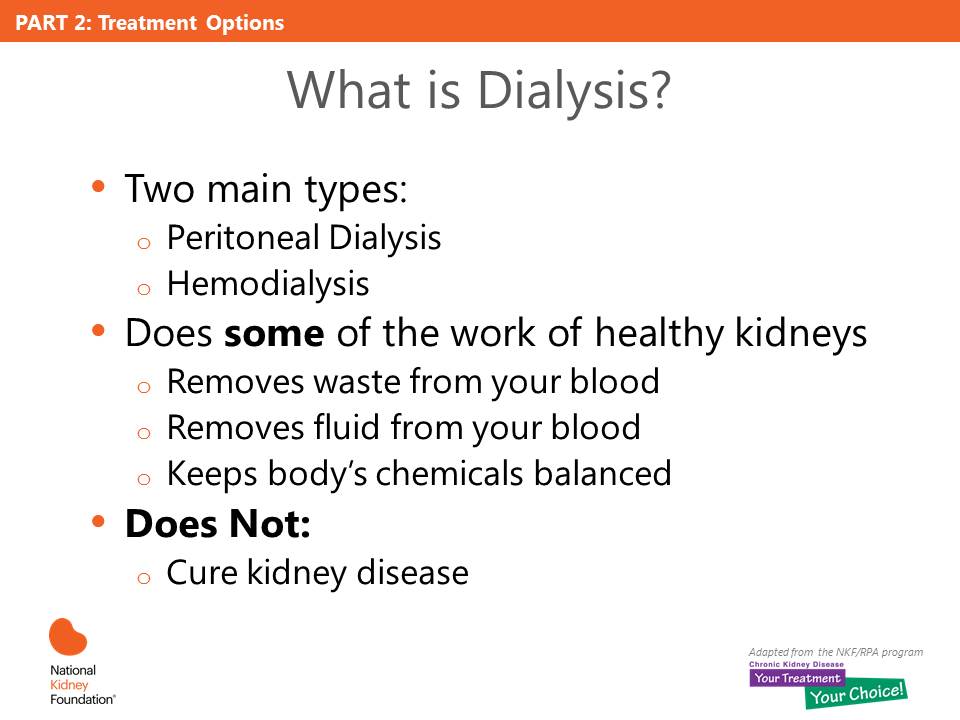 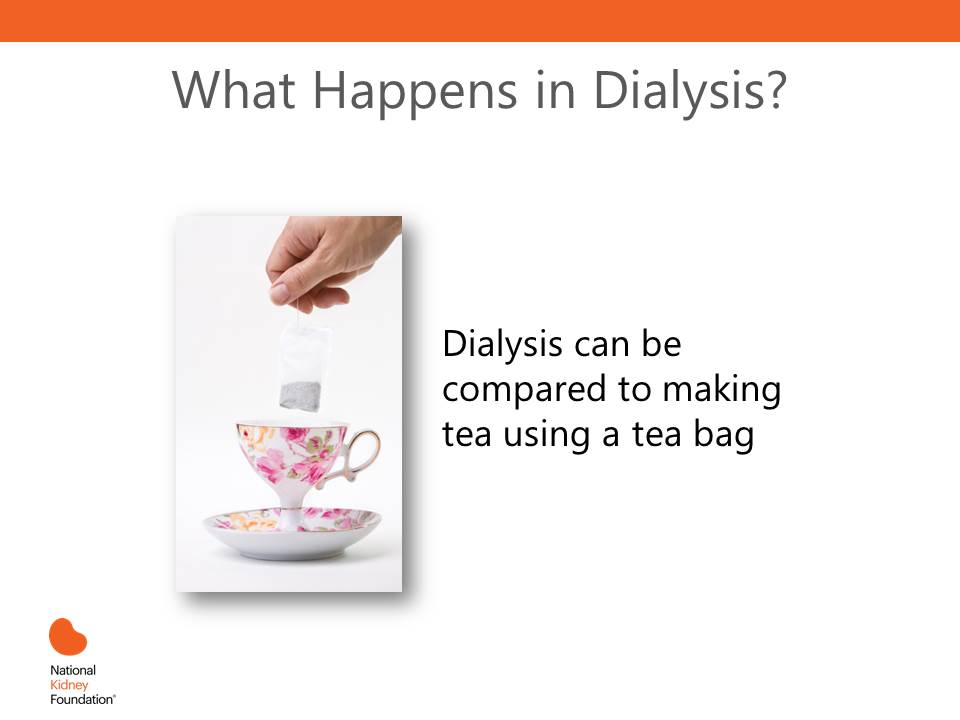 [Speaker Notes: The dialysis process can be compared to making tea:
The Tea bag is: The filter (like the healthy kidney)
Tea leaves are: The blood flowing through the kidney (remember, blood contains cells, waste products, potassium, calcium, water, protein, etc.)
Water in the teacup: The special fluid that cleans the blood during dialysis.

Making Tea and the Dialysis Process:
When the tea bag is dipped into hot water, the flavor and color of tea leaves pass through the tea bag to the water. 

The larger tea leaves cannot pass through the holes in the tea bag. This is similar to the way the dialysis filter holds back some of the things in your blood, like red blood cells while allowing smaller waste products (BUN, creatinine) to pass through.

Before dialysis: blood has a higher concentration of waste products.
During dialysis: the fluid and waste products are removed from the blood.
After dialysis: the blood has a lower concentration of waste products.]
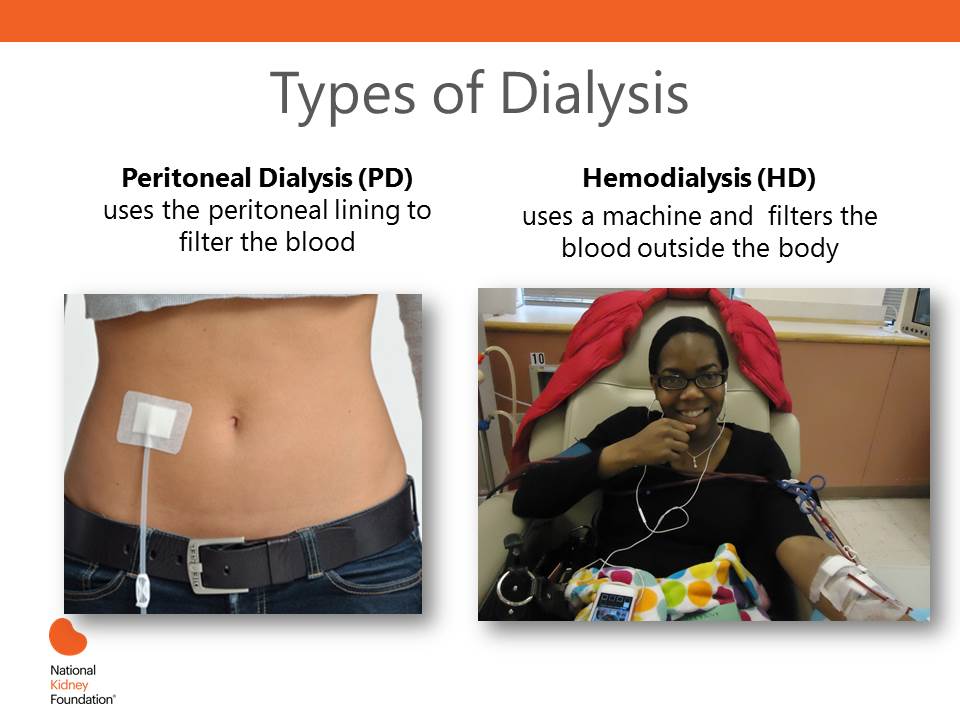 [Speaker Notes: The model’s tummy is not the usual tummies we see.]
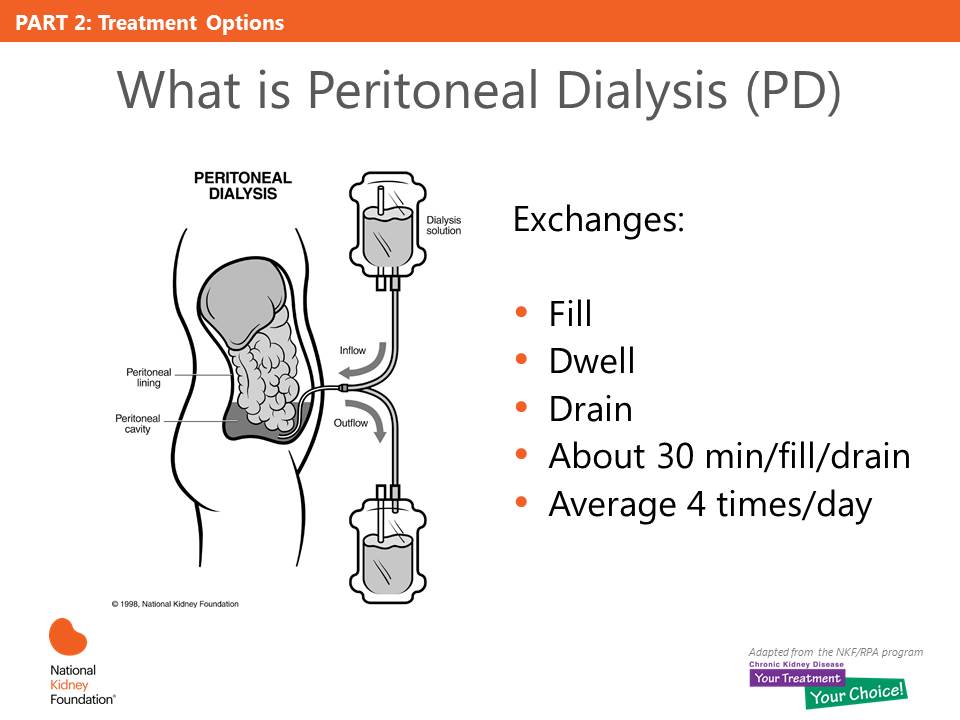 [Speaker Notes: While we know that you will need to drain before you fill, trials of this slide with actual patients showed that they were confused by the correct sequence (drain, fill, dwell). So, we used the more common fill/dwell/drain version and count on our practitioners to explain the difference!]
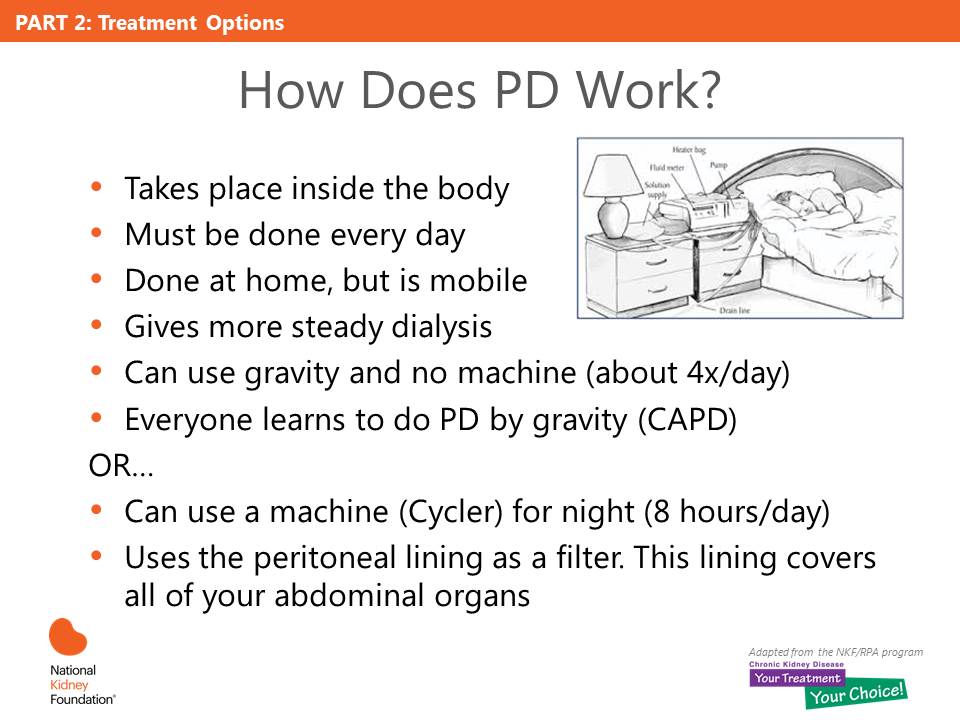 [Speaker Notes: If you have any queries from patients or their families you cannot answer, the International Society of Peritoneal Dialysis (http://ispd.org/) link is a great resource.  Use it freely and give it out to anyone who wishes it!  All the information on the website is peer reviewed, expert opinion, and you can feel confident that accurate information is shared.]
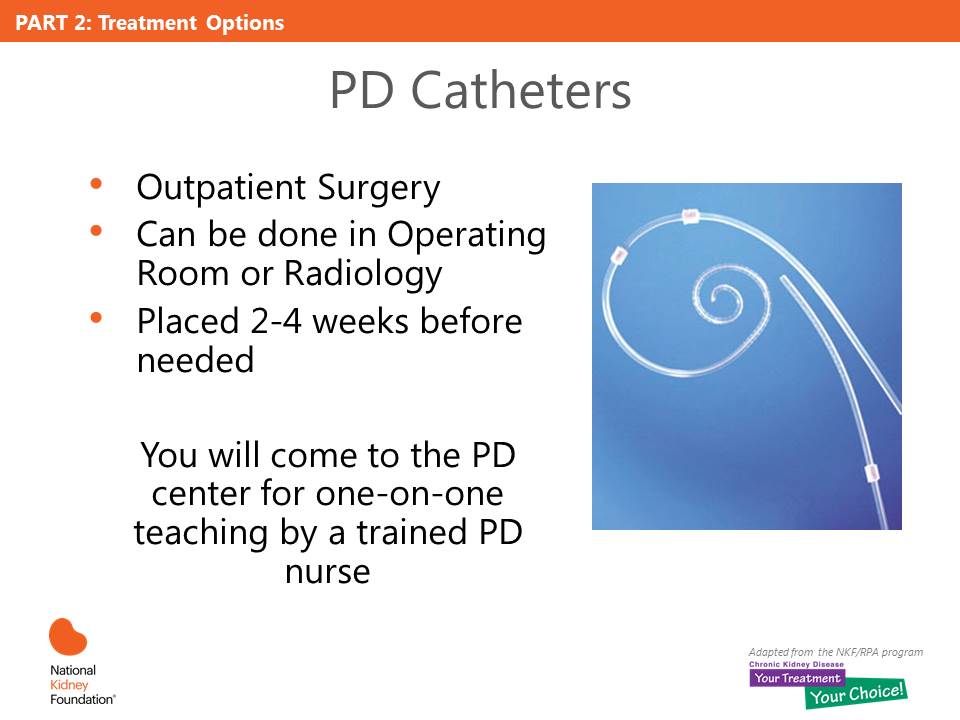 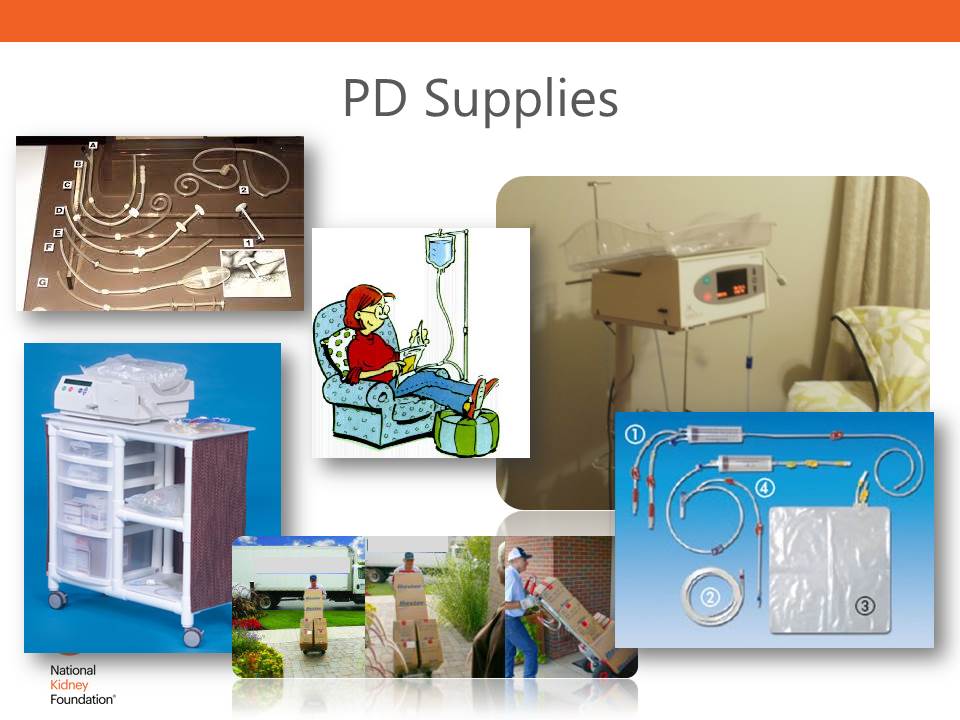 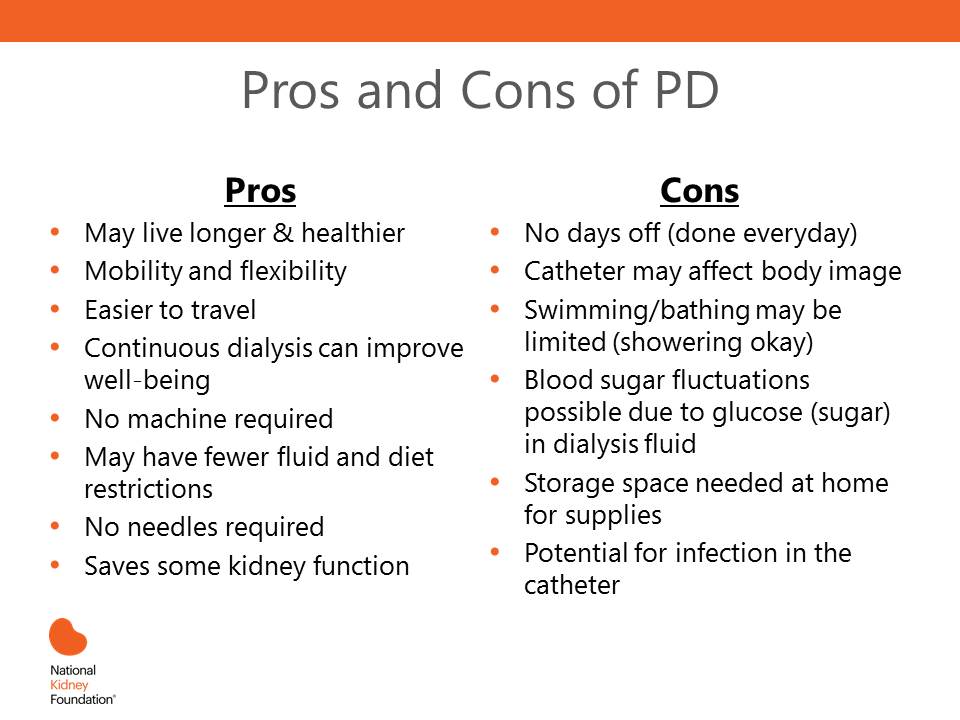 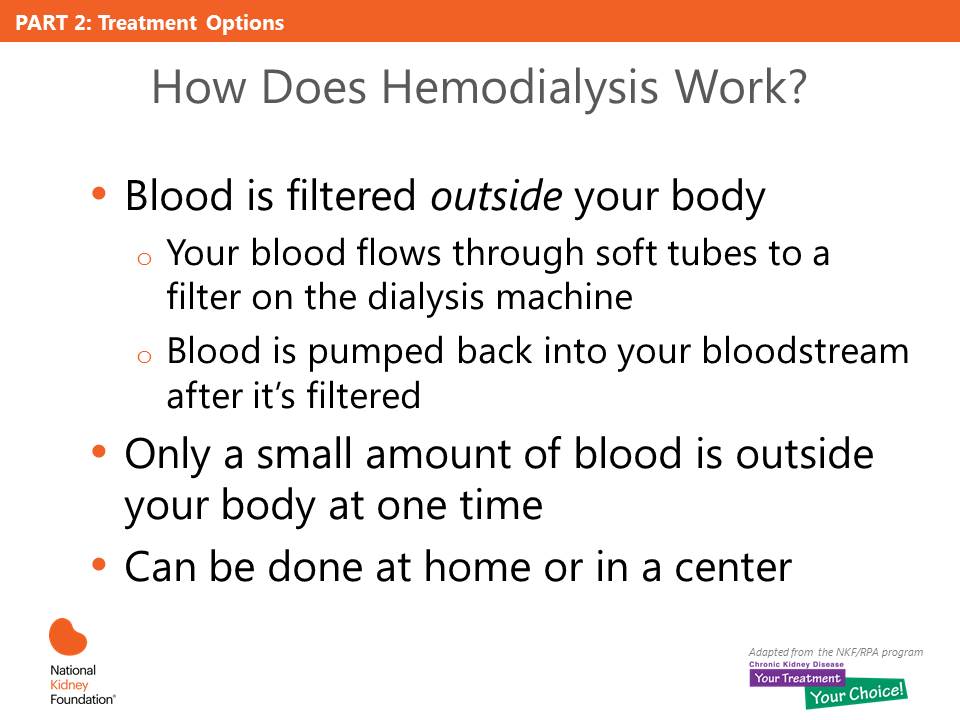 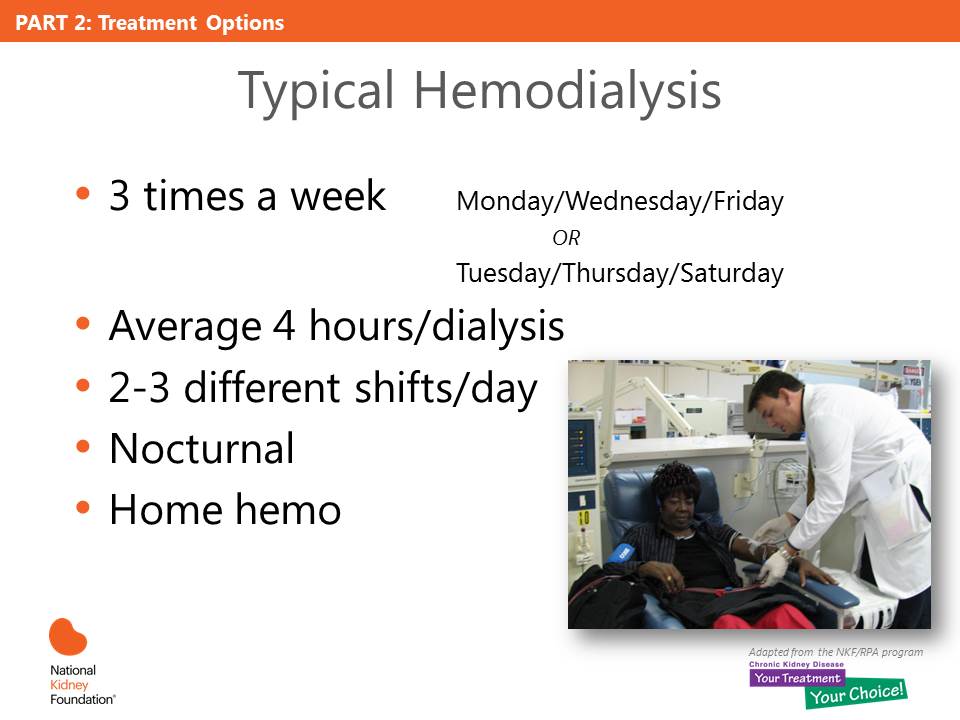 [Speaker Notes: The 4 hours/RX comes from DOPPs data although standards are different in different areas of the country.  We used the US standard for the slides.]
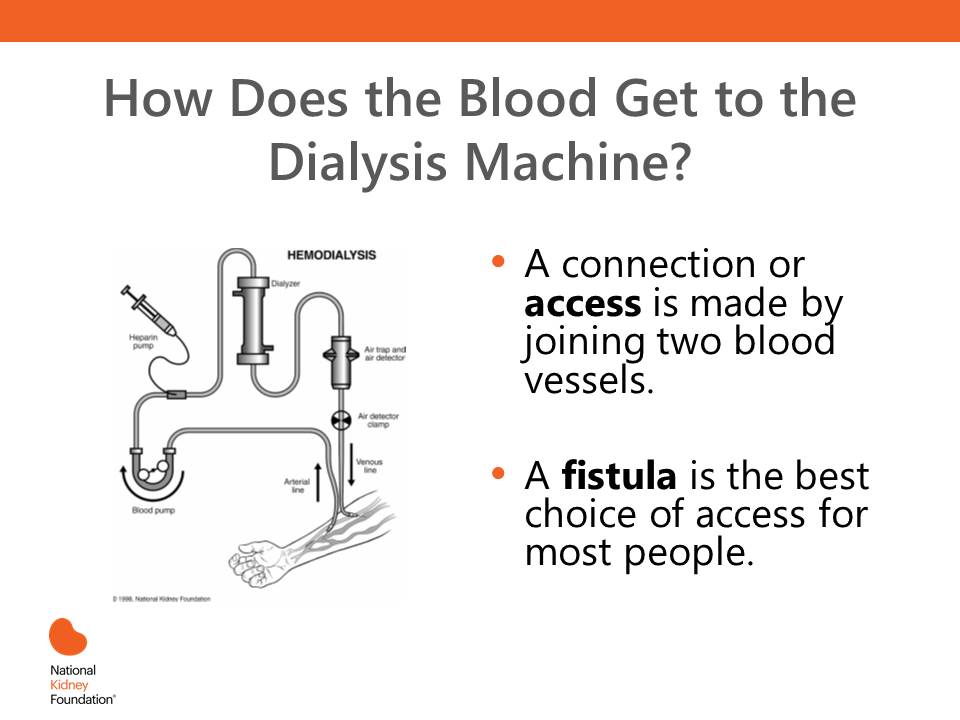 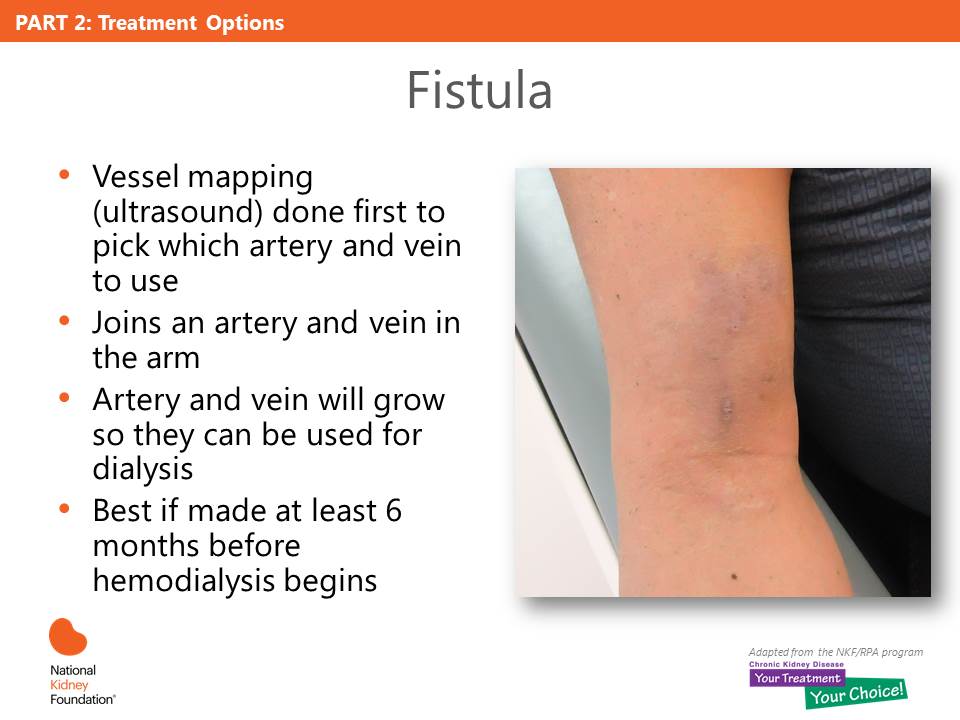 [Speaker Notes: We had a discussion about adding the need for vessel mapping via ultrasound to this slide.  However, it is not standard in all areas of the country even though the Fistula First (http://esrdncc.org/ffcl/) group encourages use of vessel mapping.  You can refer to the website if you have any questions regarding access or share the website.  It has a large number of great tools for patients.]
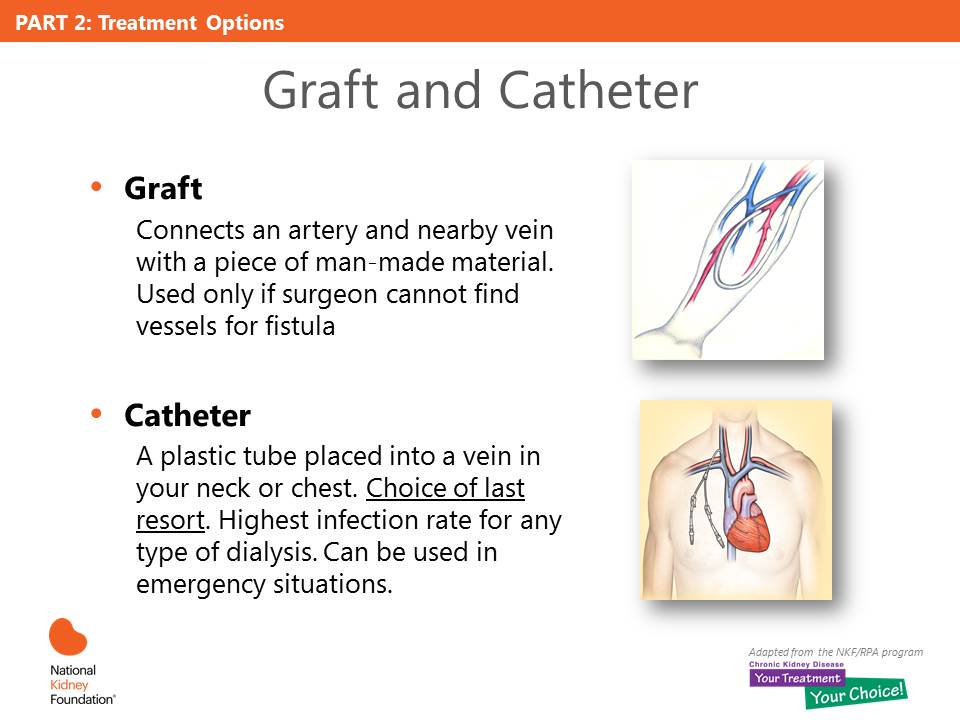 [Speaker Notes: The catheter tip is in the right atrium although it does not quite look like that on this sketch!

A graft connects an artery and nearby vein with a piece of man-made vein. After a fistula, it is the next preferred choice of access. A catheter reaches the bloodstream with a plastic tube placed into a large vein in your neck or chest. A catheter can have many problems compared with a fistula. However, for some people in whom a fistula or graft is not possible, a catheter could be a good access option. HD can work well with a catheter. 

You may want to emphasize once again here that catheters are temporary access and should not be considered unless other methods have failed.

You may wish to explain that patients with catheters have 40-70% higher mortality. You may also wish to go into more detailed explanation of how infection gets in, etc. or mention that many patients who choose PD will also have a fistula placed as a backup.]
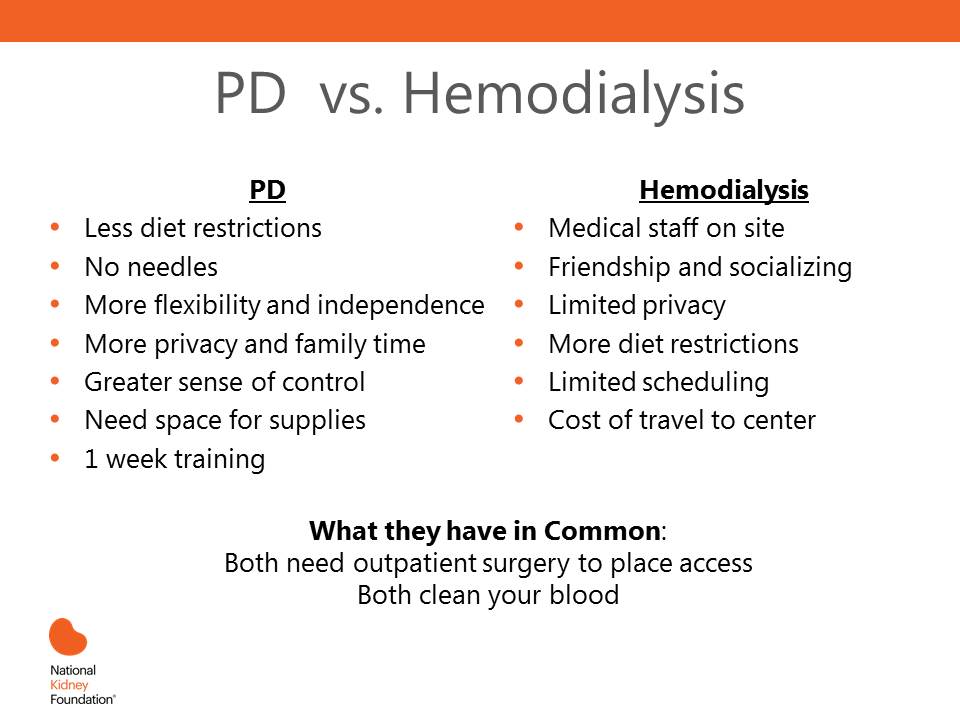 [Speaker Notes: Mention home hemodialysis as an option]
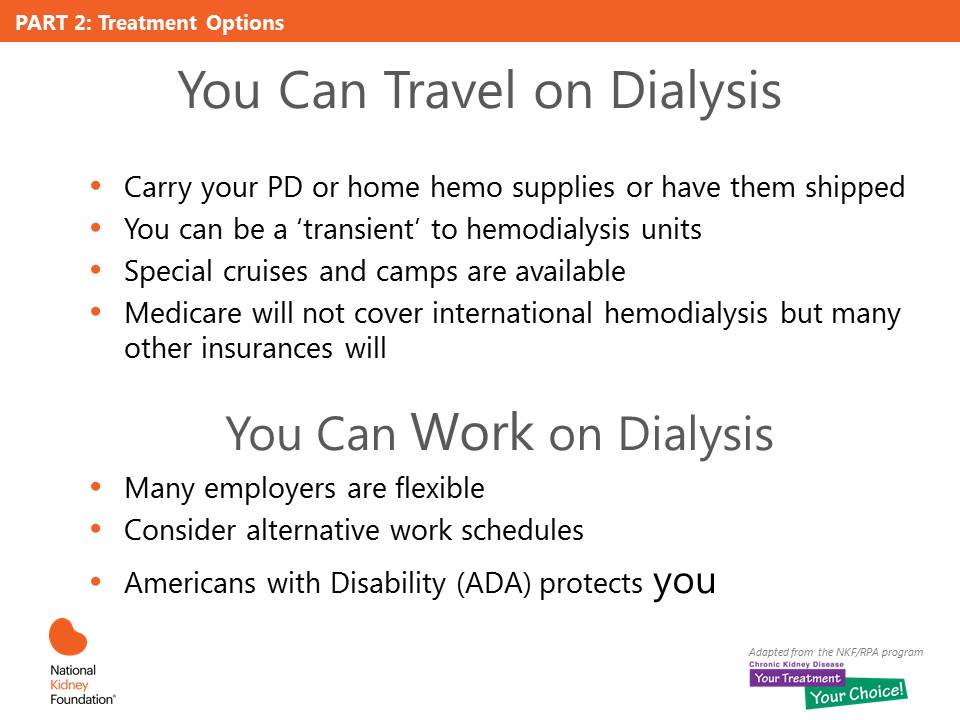 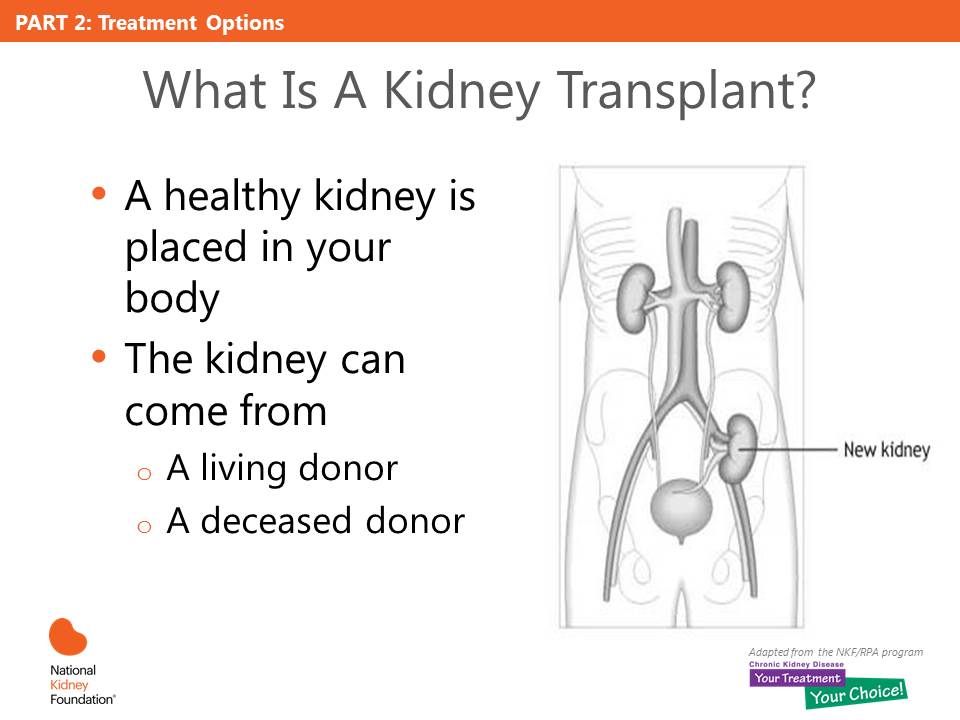 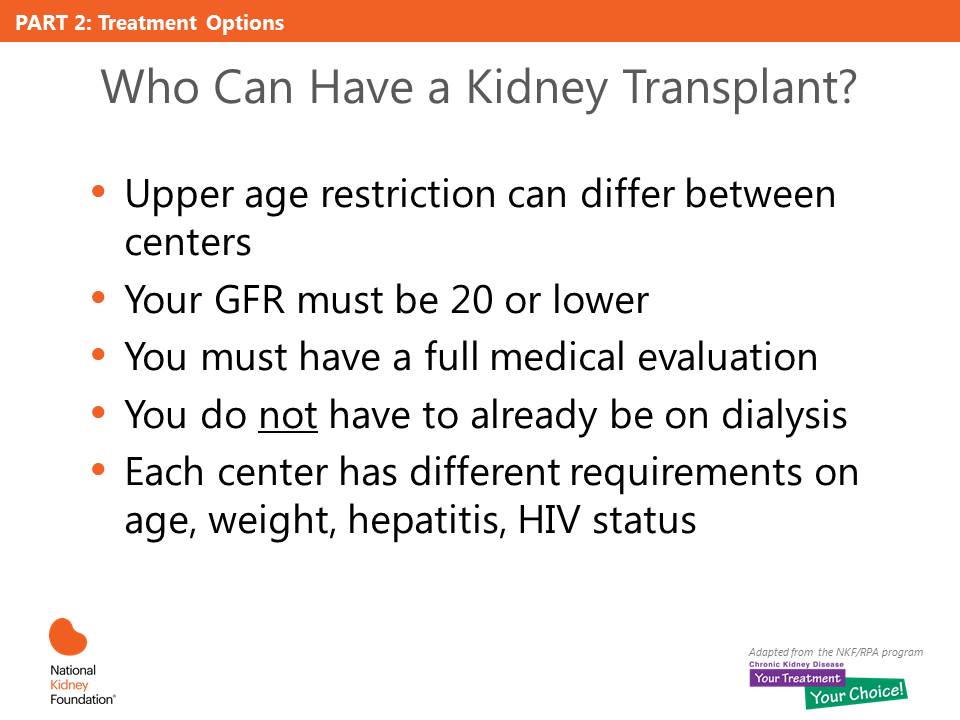 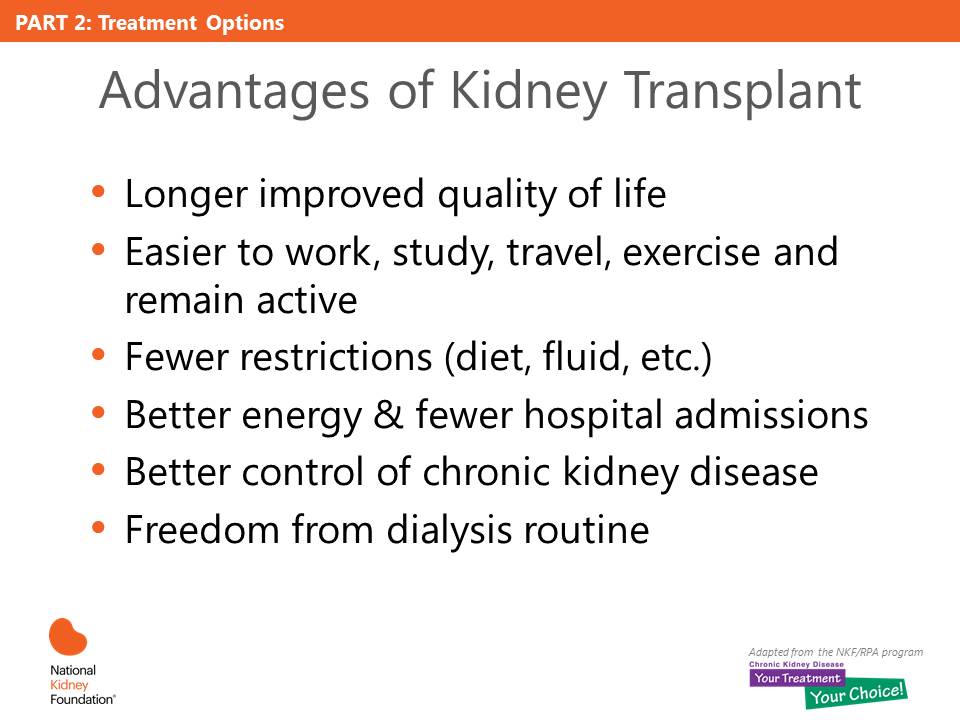 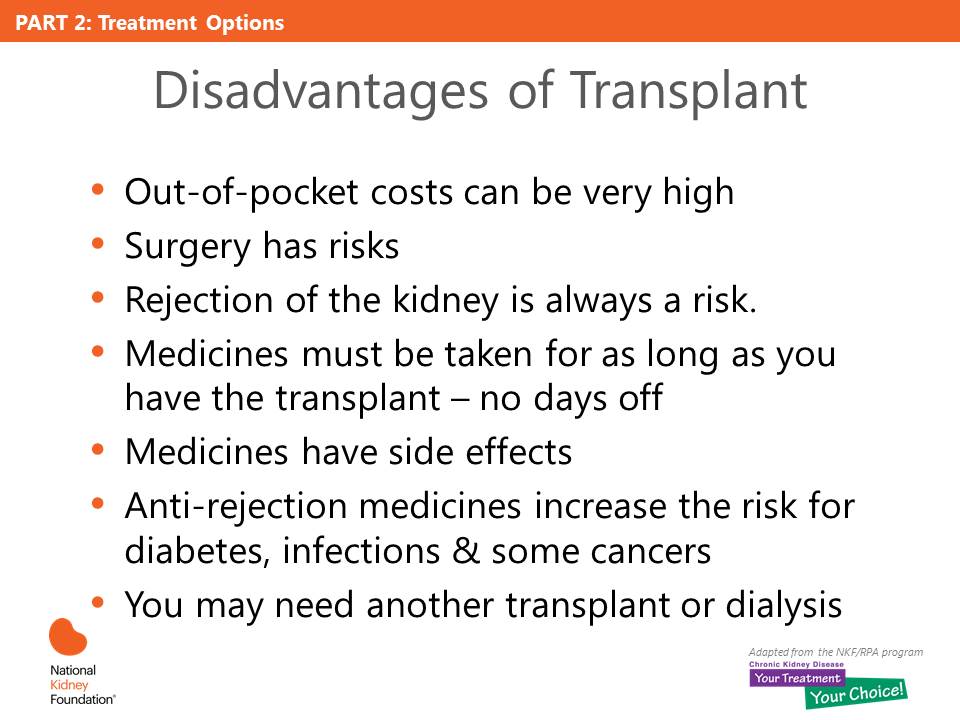 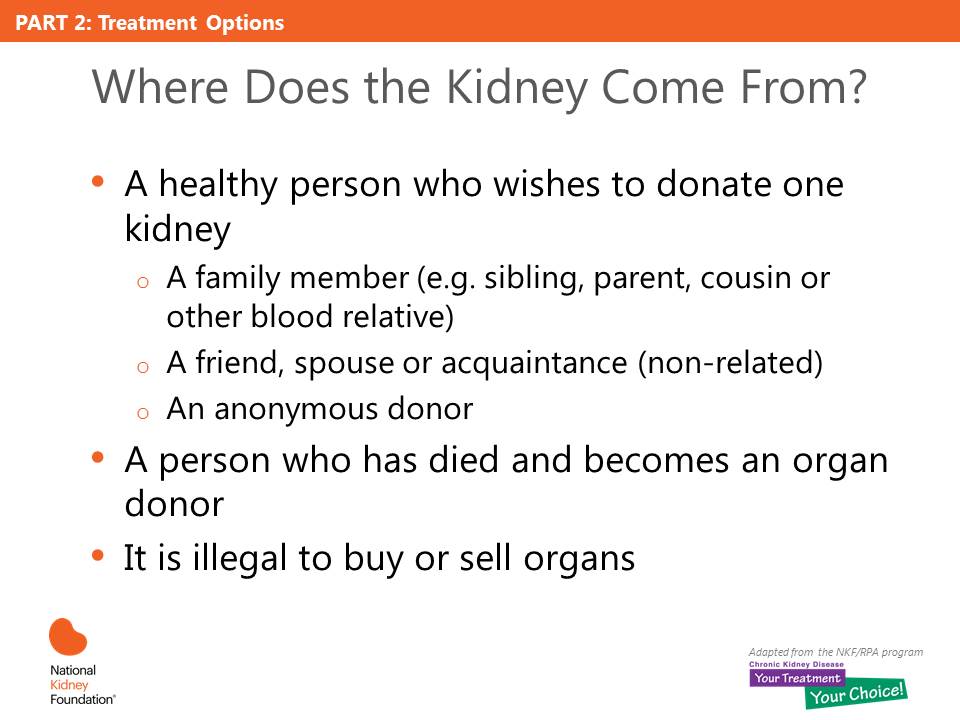 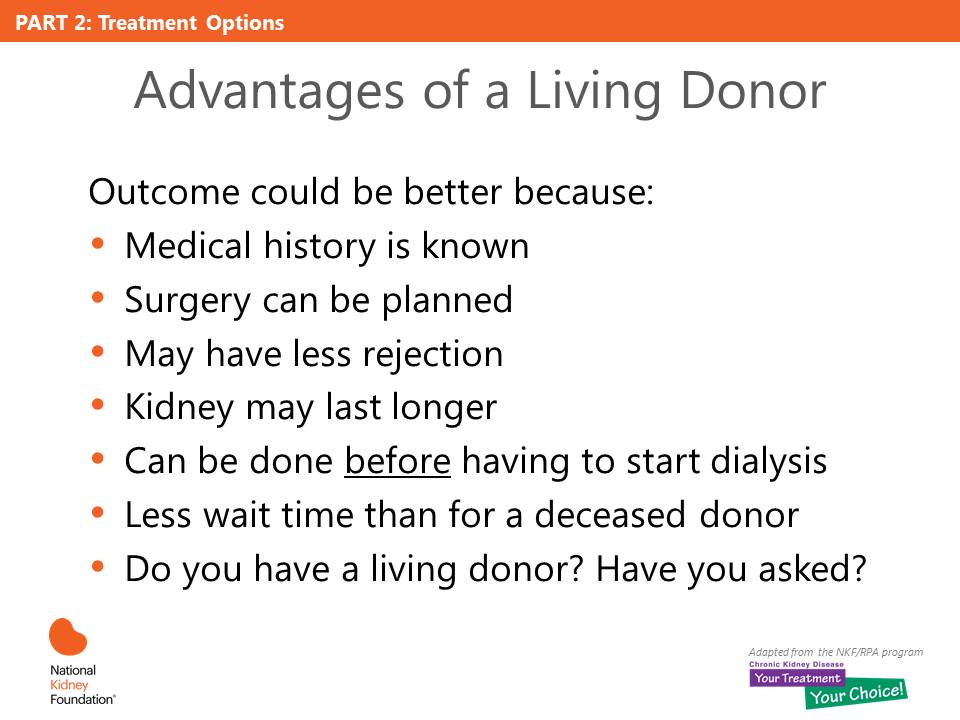 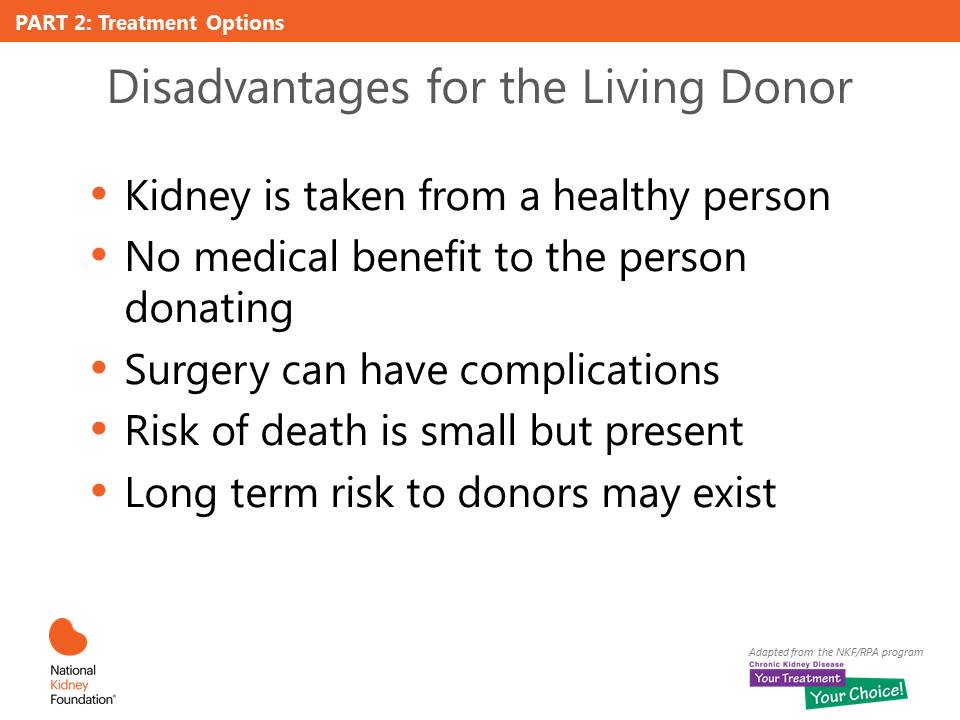 [Speaker Notes: Research Finds Low Risk of Renal Failure for Kidney Donors
In the largest study ever conducted of kidney disease risk in living kidney donors, the lifetime rate of kidney failure in donors was 90 per 10,000 vs. 326 per 10,000 in the general population of non-donors. In individuals who were as healthy as donors but did not donate, the risk was only 14 per 10,000. After 15 years, the risk of kidney failure associated with donating a kidney was 51 per 10,000 in African American donors and 23 per 10,000 in white donors. The JAMA, 2014 study included information on 96,217 US kidney donors and 20,024 NHANES III participants.]
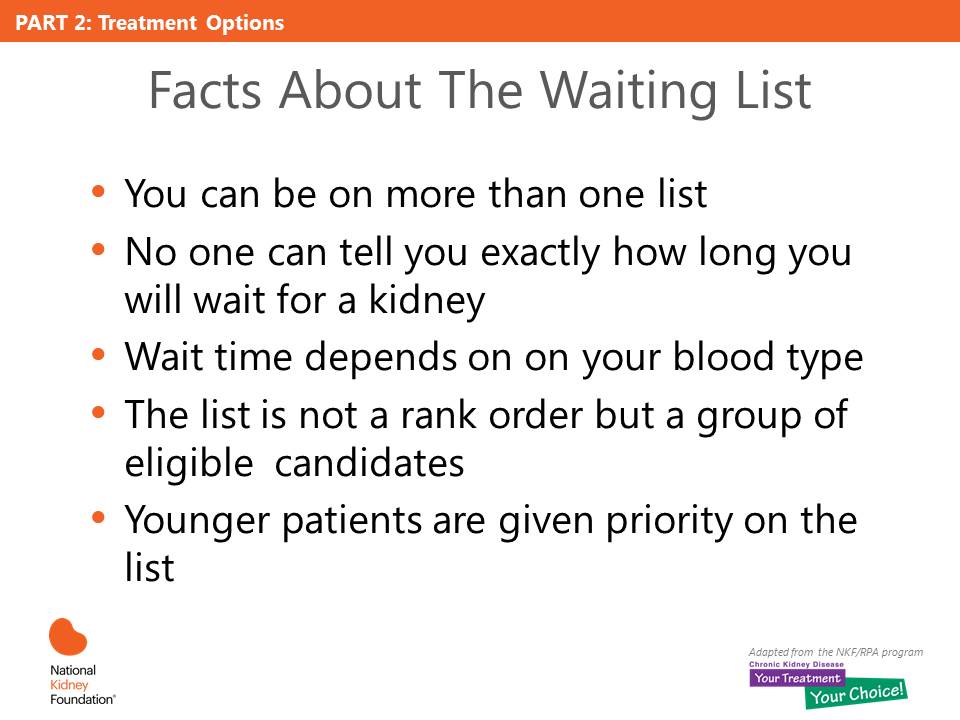 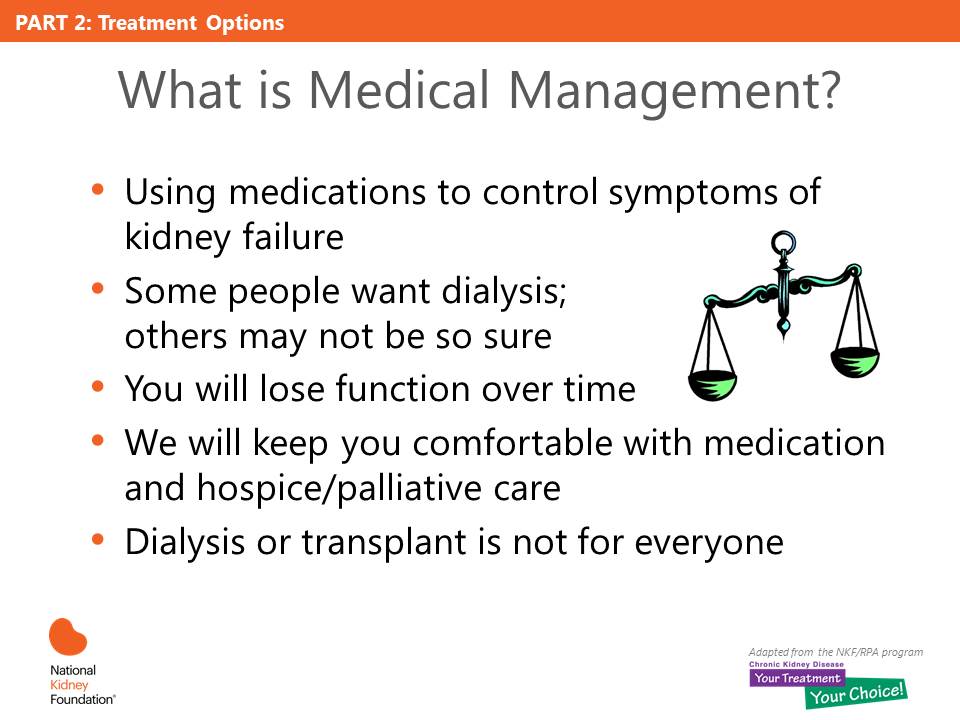 [Speaker Notes: Suggestions of articles that may help you to discuss medical management:
1) Schmidt R. Informing Our Elders About Dialysis: Is an Age-Attuned Approach Warranted? Clin J Am Soc Nephrol 7: 185–191, 2012
2) Davidson S.The Ethics of End-of-Life Care for Patients with ESRD Clin J Am Soc Nephrol 7: 2049–2057, 2012
3) Da Silva-Gane M, et al. Quality of Life and Survival in Patients with Advanced Kidney Failure Managed Conservatively or by Dialysis.   Clin J Am Soc Nephrol 7: 2002–2009, 2012]
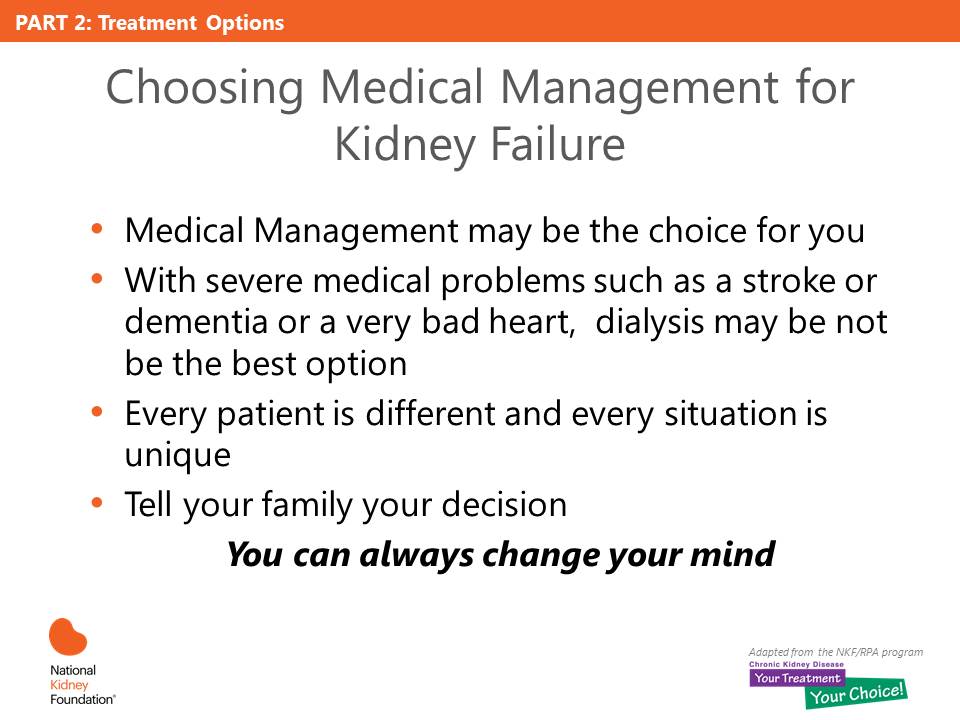 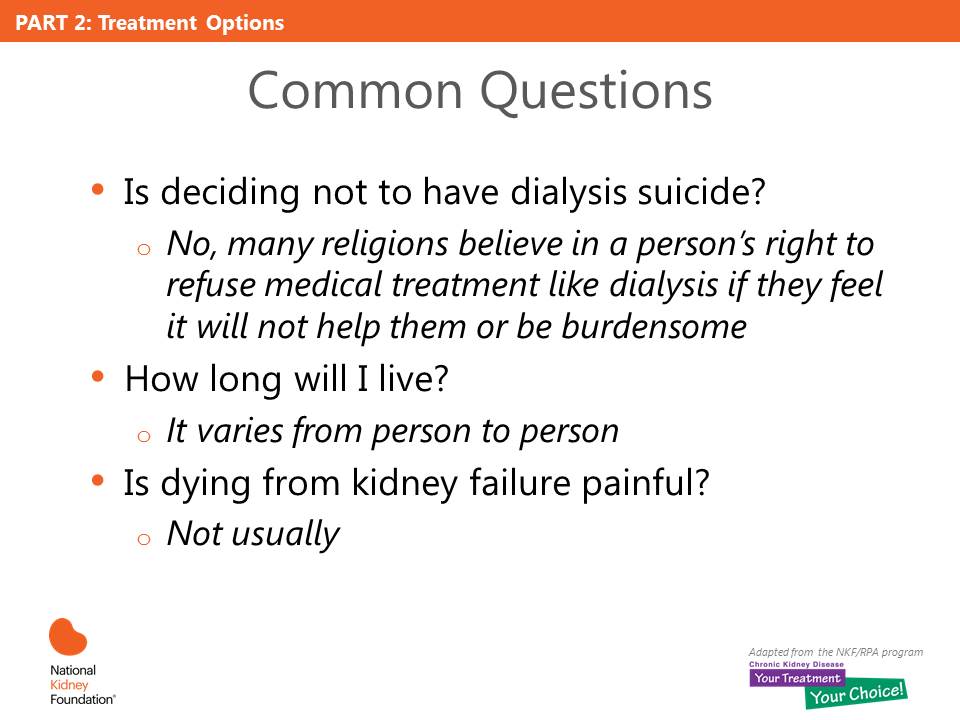 [Speaker Notes: If you need to explain to a patient or family, you can talk about how dying is pretty painless.  Review how the toxins build up in the body and the patient becomes more confused. How they slip into a coma and die.  A book that highlights how we never know when we are going to lose a patient is Art Buchwald’s ‘Too Soon to Die’ in which he talks about being told of his end stage kidney disease by the nephrologists at Georgetown University.  So, he checks into hospice and does interviews with NPR and the Washington Post to say goodbye.  However, he doesn’t die and after 6 months, he checks out of hospice.  He decides to go spend the summer at Martha’s Vineyard and write a book about dying.  He returns to DC after the summer and dies a year after he was told he had just weeks to live.  Thus, we never can really predict the future.  If one decides not to do dialysis, there are no food/water limits.  Most patients will die of either the toxins or the hyperkalemia.  Reassure them that when one stops dialysis, the average survival is 7-10 days but there have been patients who have lived up to a month.]
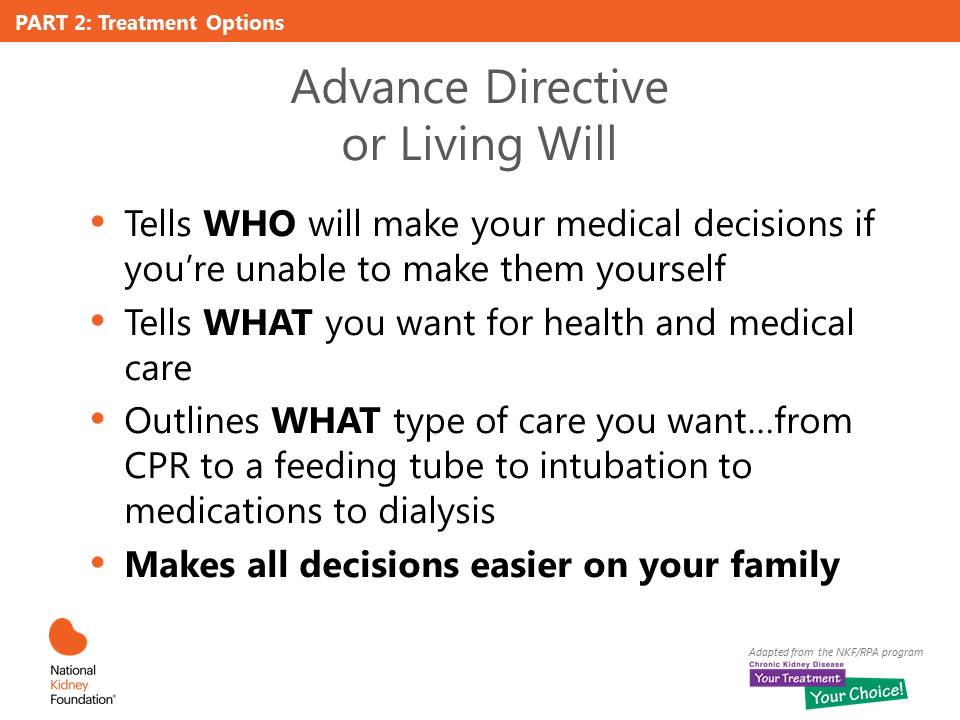 [Speaker Notes: Make sure you review that it is vitally important to choose your medical proxy carefully.  You 
need to make sure they understand exactly what you want and that they follow your wishes.]
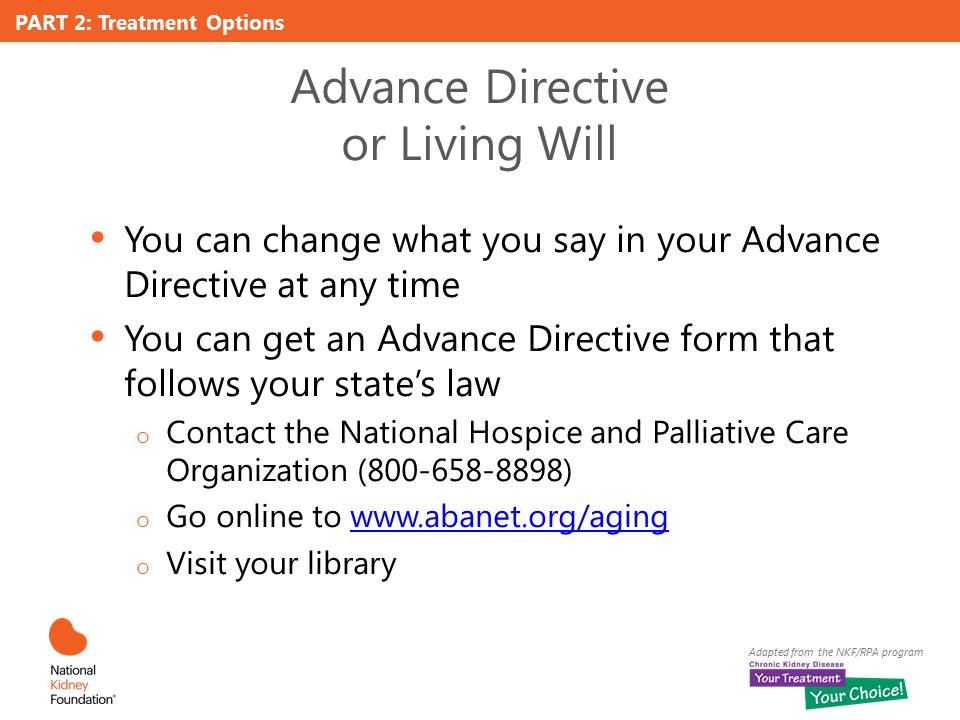 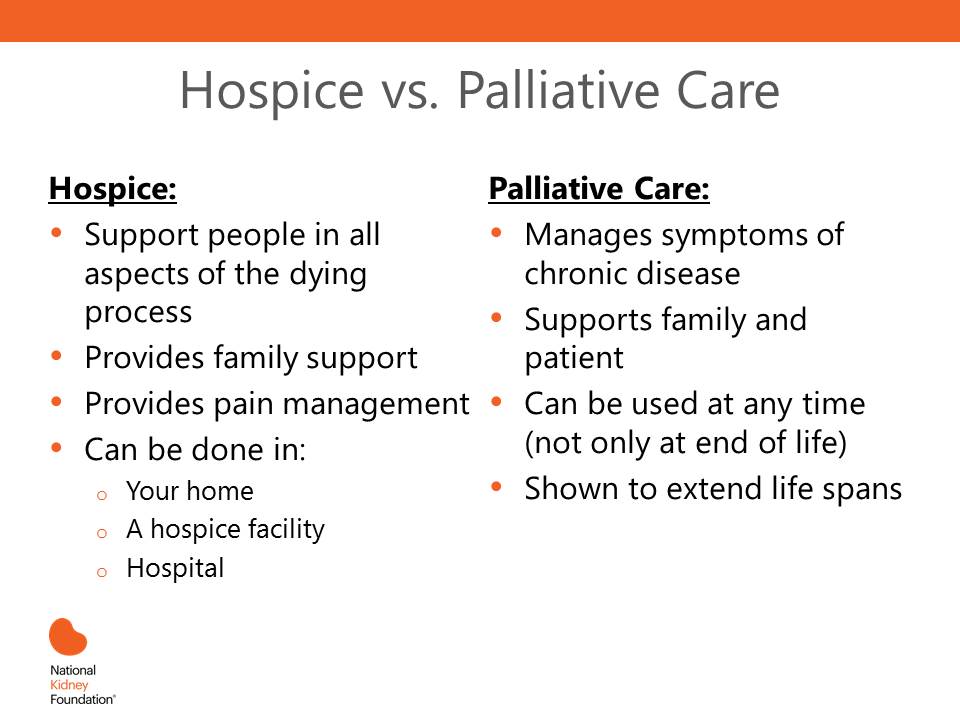 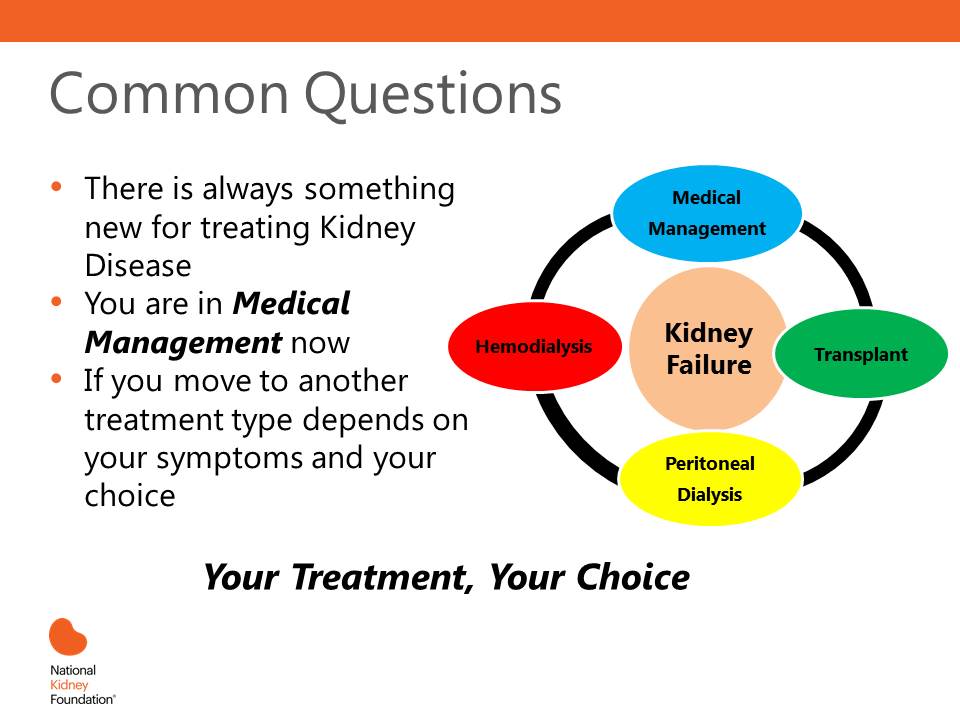 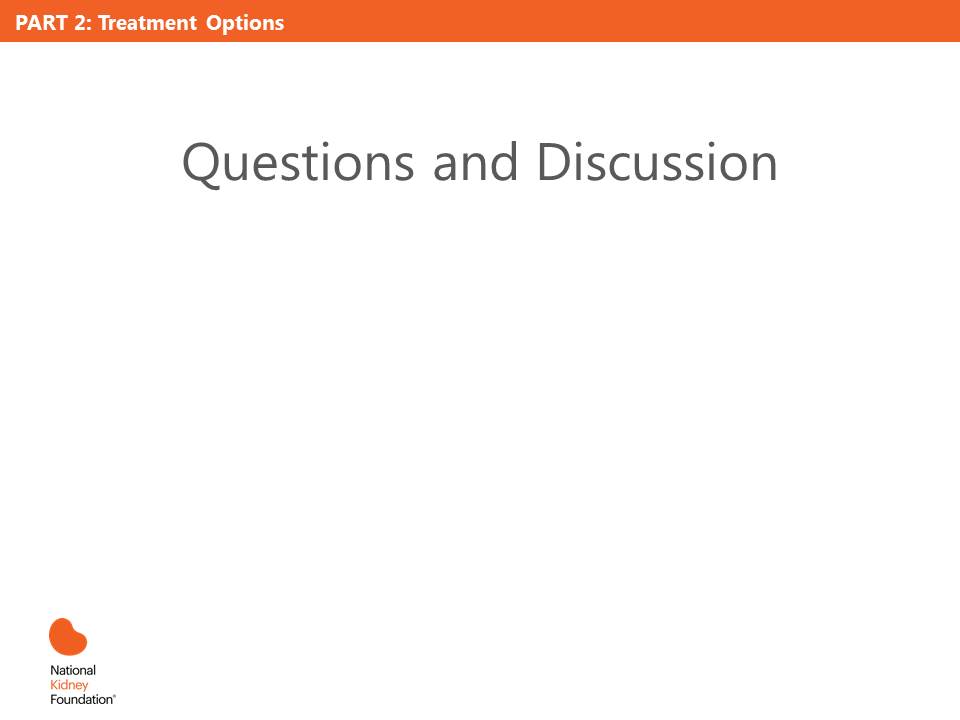